The plague
The Great Plague of London
Choose the correct answer:
1) The Great Plague of London killed 
A) over 1000 people
B) over 100 000 people
2) Dirty streets of Medieval London were 
A) full of cows and goats
B) full of  rats 
3) Rats carried
A) fleas
B) flies
4) Doctors believed that the plague was caused by 
A) bad smells
B) bacteria
5) Doctors wore long beaks filled with
A) water
B) herbs and flowers
6) When somebody died of the plague, the members of the family 
A) left the house
B) were locked in the house for 40 days
Vocabulary
The plague broke out in Europe in the 14th century.





People carried bunches of flowers.
break out – start suddenly


 



a bunch of flowers
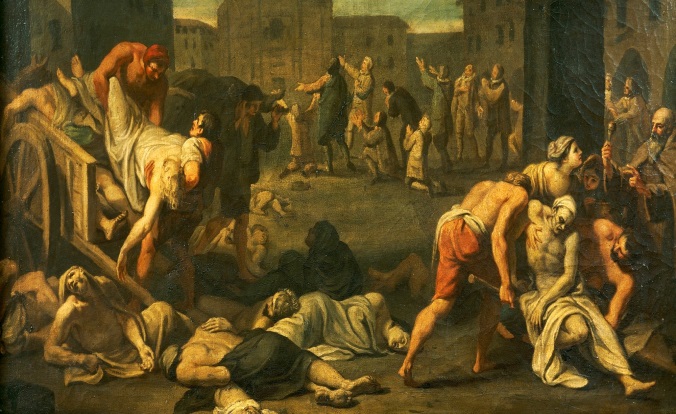 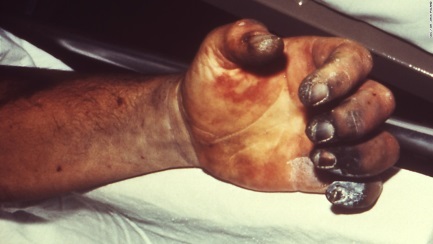 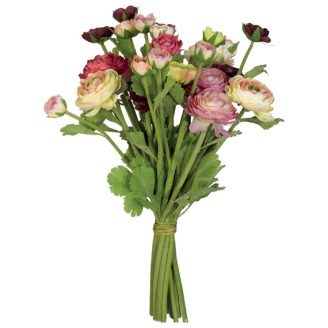 Bubonic plague 
(black blisters)
bubonic plague /bjuːbɒnɪkˈpleɪɡ/
 a very ​infectious ​disease ​spread by ​rats, ​causing ​swelling, ​fever, and usually ​death. In the 14th ​century it ​killed ​half the ​people ​living in ​Europe.
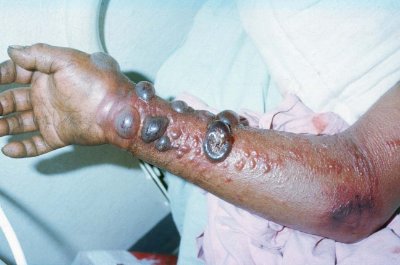 Fleas carried the plague.



The fleas lived on black rats.



The disease spread quickly in towns.
flea /fliː/ a small jumping insect that feeds on the blood

rat  /ræt/ a small rodent with a long tail



spread (spread, spread, spread) /spred/ to develop in a large area
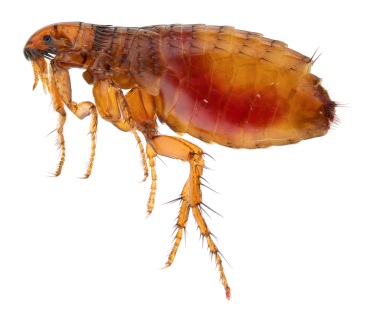 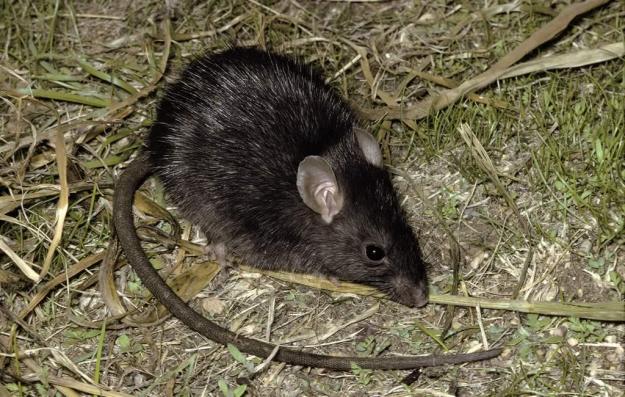 Most of the buildings were made of wood and mud.



Streets were narrow and dirty.
mud  /mʌd/ earth mixed with water




narrow /ˈnærəʊ/ a small distance from one side to the other
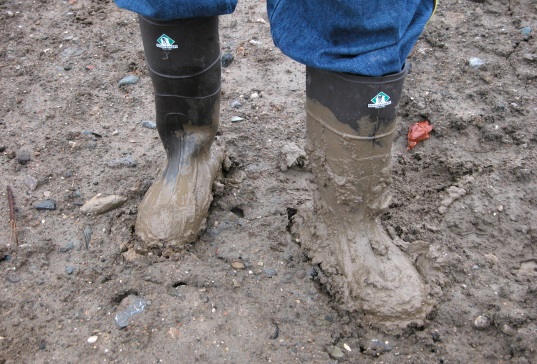 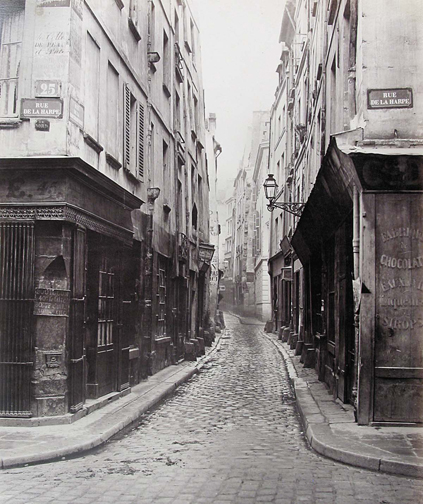 Retell the story of the plague